Language and Literature
The Higher Level Essay
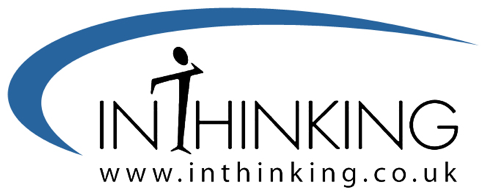 © Tim Pruzinsky, InThinking 2021
 www.thinkib.net/englishlanglit
Your HLE is a 1200-1500 word formal essay based on a literary work or a non-literary body of work you have studied in the course. 
 
It is one of three external assessments in the course.
What is the Higher Level Essay (HLE)?
An external assessment is an assessment that is graded by an IB examiner, not your teacher.  

Paper 1, Paper 2, and the Higher Level Essay are all external assessments.  Your Individual Oral is an internal assessment.
What is an external assessment?
You are graded using 4 criterion each worth 5 points for a total of 20 points.
They are: 
Knowledge, understanding and interpretation
Analysis and evaluation
Focus, organization and development
Language
How will I be graded?
The HLE is worth 20% of your final IB grade.
How much is it worth?
In short, you write an essay!

More specifically, you write about either a literary work or non-literary body of work you have studied in the course.

From there, you select your specific topic and focus; you create a title; develop a line of inquiry and thesis; and write and rewrite your essay.
What do I do in my HLE?
Your teacher will play a significant role in guiding you.  They may help you refine your topic and focus; help you with your title and line of inquiry; help you with an outline; and help you with the writing process itself (and much more!).

They will provide you with resources, planning documents, exemplar materials, and more.

Keep in mind that YOU decide your topic and focus.  YOU decide how much time and effort you set aside for this.
How much support will I get?
No!  Your teacher is also allowed to give you advice on a first complete draft providing suggestions for how you can improve it.
Is that all?
Your teacher can’t tell you what to write.  You choose the topic and focus!

Your teacher cannot edit or rewrite the draft for you!

After the first complete draft is submitted to your teacher, and they provide you with feedback, the next draft you submit must be the final one.  You cannot keep asking them for more feedback.
What can’t my teacher do?
After reviewing the basic aims and requirements with your teacher, you should start by reviewing your Learner Portfolio. What interests you?  What do you find intellectually stimulating?  What do you notice?
How should I start?
Should I choose a literary work or a non-literary body of work?
It doesn’t matter!  

If you choose to write about poetry, short stories, or most non-literary bodies of work, you will need to write about more than one poem/short story/advertisement/poster/  cartoon and so on.
Can I write my HLE using the same literary work or non-literary body of work I used for my IO?
No!  There’s no “double-dipping” allowed in the course.  Ever.
Pick your “text.”  Is it a literary work or a non-literary body of work you have studied in class?

Choose your specific topic and focus. 
 
Next, create a question (your title) for your HLE.  What specifically do you want to write about?
Now what?
Create a line of inquiry.  

Loosely defined, a line of inquiry is the specific focus of your essay.  It's the big idea(s) in your essay!  Think of the line of inquiry as being connected to the title (a question) and the thesis (your argument to the question posed in the title).
What do I do next?
This is up to you.  Below is a list of some common things students do to help them write their Higher Level Essay:

Find evidence (quotations) to support the argument being made;
Create an outline;
Write and rewrite an introduction or paragraph;
Draft and re-draft;
Anything that is academically honest that supports writing the first draft.
And then?
Your teacher will let you know the due date of your first complete draft.

Your goal is to give them your very best writing at this point.  Why?  The feedback they provide you will allow you to excel even more on the assessment if you give them your best work.
When do I submit my first complete draft?
Yes!  This is a formal academic essay.  Proper referencing and citations are a must!  Your teacher will inform you of the referencing system you will use.  

MLA referencing, for example, requires in-text citations and a Works Cited at the end of the essay.
Do I have to have references and citations?
No.  Secondary sources are optional.  You do not need them, but you may if you see fit.  Remember, everything must be in your own words or properly referenced and cited.
Do I need secondary sources?
Rewrite it!  Make changes!  Revise your thinking and writing!

Think about superficial changes and proofreading as well as major changes or revisions that might be necessary.
What do I do with the feedback from my teacher?
Self-assess against the criteria.  How would you grade yourself and why?

Compare and contrast your essay to model examples that have scored really well.  What changes might you need to make?

Take ownership of the process.  This is your one chance to write an essay not under timed conditions.
What else can I do to improve it?
Your teacher will give you a final due date for your HLE.  Once you submit it to them, they will submit it to the IB for official grading.
When do I submit my final HLE?
Ask your teacher!  They are super knowledgeable about the course!

The “For Students” section of InThinking also has a wealth of information to support you in the process!
I have more questions.  Where can I find answers?